Elektronická  učebnice - I. stupeň                     Základní škola Děčín VI, Na Stráni 879/2  – příspěvková organizace                                     Svět kolem nás
70.1 Keltové, Germáni
Doba bronzová
Doba železná
Doba římská
Stěhování národů
Doba kamenná
starší doba kamenná
mladší d. kam.
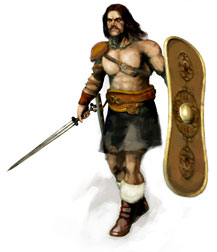 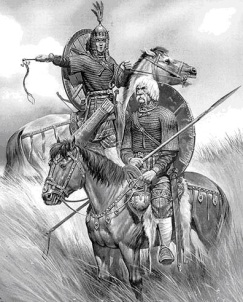 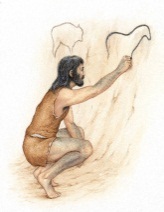 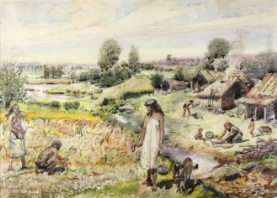 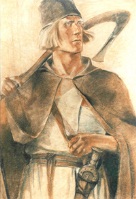 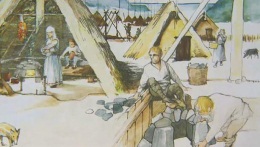 č l o v ě k   s o u č a s n é h o   t y p u
člověk
 zručný
člověk
 vzpřímený
člověk
 rozumný
lovec
zemědělec
bojovník
Keltové
Germáni
Slované
0 n.l.
2,5 mil. př. n. l.
1,5 mil. př. n. l.
300 000 př. n. l.
25 000 př. n. l.
4 500 př. n. l.
500  n. l.
1 800 př. n. l.
400 př. n. l.
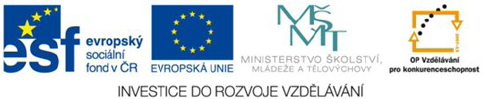 Autor: Mgr. Alena Horová
[Speaker Notes: Víte, kdo způsobuje angínu, chřipku, nebo neštovice?]
Elektronická  učebnice - I. stupeň                      Základní škola Děčín VI, Na Stráni 879/2  – příspěvková organizace                                    Svět kolem nás
70.2 Co už víš?
2) DOBA BRONZOVÁ
o několik tisíc let později lidé objevili 
    bronz 
     → podle této slitiny mědi a cínu bylo 
     celé období nazváno doba bronzová
z bronzu začali pravěcí lidé vyrábět 
     nástroje, zbraně i šperky
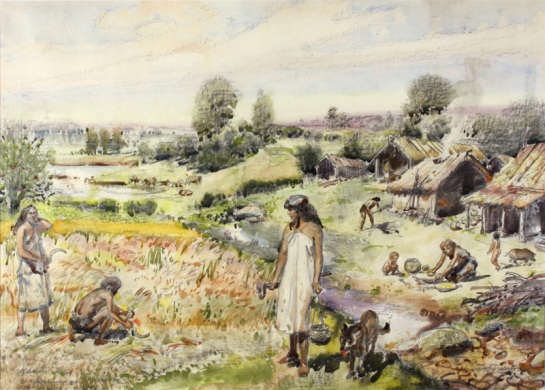 Mladší doba kamenná
PRAVĚK
1) DOBA KAMENNÁ
Starší doba kamenná
v této době se vyvinuli první lidé dnešního typu
živili se sbíráním plodů, semen, výhonků rostlin
později začali lovit menší zvěř a používat jednoduché 
     nástroje (pěstní klín) 
tvořili menší tlupy → rozvoj jednoduché řeči → dokážou se domluvit
      → organizovaně loví velká zvířata  (např. mamuty)
Mladší doba kamenná
asi 10 000 let př. n. l. dochází k celkovému oteplení země → podnebí 
      je podobné dnešnímu → začínají záměrně pěstovat obilí 
      → při obdělávání půdy kácejí a vypalují pralesy 
používají nástroje ze dřeva a kamene
 vyrábí první nádoby z hlíny
hlavním zdrojem obživy přestal být lov a sběr → živí se zemědělstvím
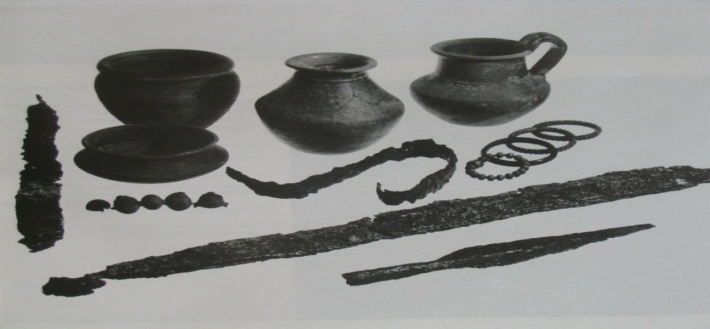 Bronzové předměty.
3) DOBA ŽELEZNÁ
železo se k výrobě předmětů osvědčilo lépe
    → je tvrdší
během této doby přišli na naše území Keltové
asi kolem roku 400 př. n. l.
Elektronická  učebnice - I. stupeň                      Základní škola Děčín VI, Na Stráni 879/2  – příspěvková organizace                                    Svět kolem nás
70.3 Jaké si řekneme nové termíny a názvy?
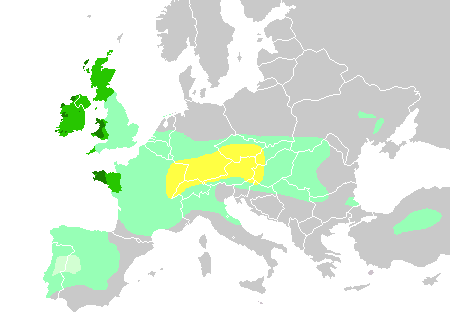 Rozšíření Keltů
KELTOVÉ
= velká skupina kmenů, která  kolem roku 400 př. n. l. ovládla naše území.
BÓJOVÉ
= jeden z keltských kmenů
podle tohoto kmene byla pojmenována naše země – lat. Boiohaemum
→ v překladu „země Bójů“ – odtud tedy název Bohemia
GERMÁNI
= skupina kmenů, která přichází na naše území 
v průběhu 1. století našeho letopočtu → postupně vytlačili Kelty.
Částečně jsou jejich potomky současné národy hovořící 
germánskými jazyky (př. Němci).
Elektronická  učebnice - I. stupeň                      Základní škola Děčín VI, Na Stráni 879/2  – příspěvková organizace                                    Svět kolem nás
70.4 Co si řekneme nového?
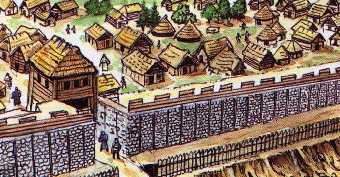 KELTOVÉ NA NAŠEM ÚZEMÍ
kolem roku 400 př. n. l. přišli na naše území Keltové
první obyvatelé našeho území, o kterých máme písemné doklady
jeden z keltských kmenů – Bójové – od nich název Bohemia (Čechy)
byli velmi zruční → dokázali zpracovávat bronz, železo, sklo 
     → vyráběli nástroje, které se od dnešních lišily jen velmi málo 
     (nůžky, hrábě, sošky, konvice…)
znali hrnčířský kruh 
jako první na našem území razili vlastní mince
dobří obchodníci – při obchodování platili penězi 
    (do té doby pouze výměnný obchod)
 centrem života, obchodu a výroby byla opevněná sídliště → oppida
v průběhu 1. století n. l. byli Keltové vytlačeni kmeny Germánů
keltské oppidum
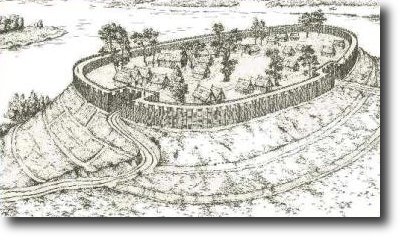 KMENY GERMÁNŮ
Germáni zakládají na našem území říši Markomanů
méně kulturně vyspělí než Keltové
v době stěhování národů (5. – 6. století) 
     přišli na naše území Slované
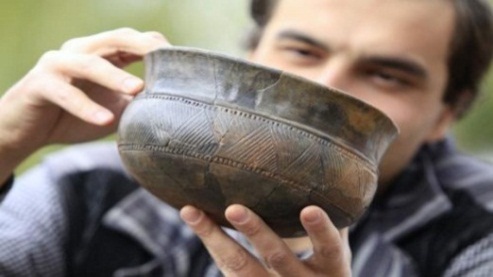 germánská keramika
Elektronická  učebnice - I. stupeň                      Základní škola Děčín VI, Na Stráni 879/2  – příspěvková organizace                                    Svět kolem nás
70.5 Co si pamatujete?
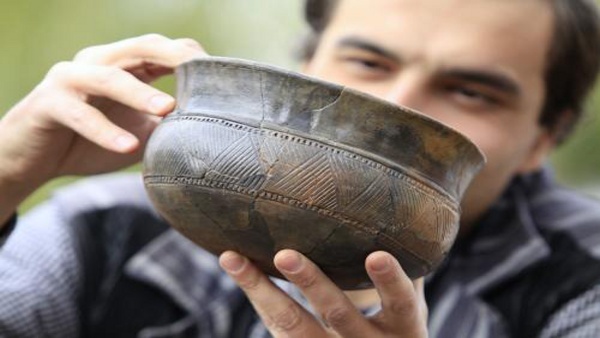 Kdy na našem území žili Keltové?
Co zajímavého víme o Keltech?
Podle čeho nebo koho získala naše země latinský název Bohemia?
germánská keramika
Kdo a kdy Kelty na našem území vytlačil?
Kdy žili Germáni na našem území?
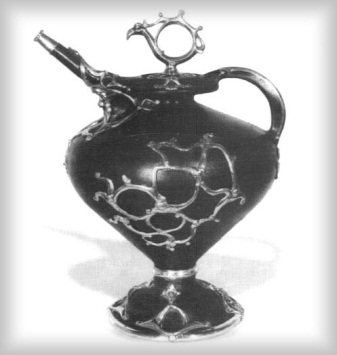 Jak se nazývají keltská sídliště?
Kdo a kdy Germány na našem území vytlačil?
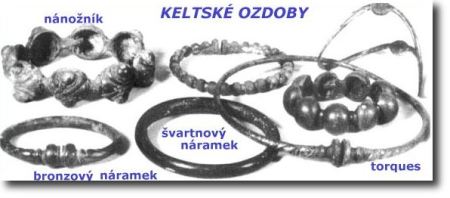 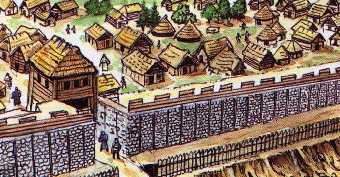 keltská konvice
keltské oppidum
Elektronická  učebnice - I. stupeň                      Základní škola Děčín VI, Na Stráni 879/2  – příspěvková organizace                       	          Svět kolem nás
70.6 Něco navíc pro šikovné
OPPIDUM STRADONICE
asi nejslavnější české oppidum
oppida byla střediskem obchodu, řemesel a života
bylo zde učiněno na 100 000 nálezů – zlaté, stříbrné mince, 
     kostěné, železné, bronzové předměty, spony, skleněné náramky a korále
jemná keramika, točená na hrnčířském kruhu, která byla zdobena červenou
     a bílou malbou
velké množství důkazů zemědělské a výrobní činnosti 
    obyvatel oppida - rýče, radlice, kosy, srpy, sekery, pily 
doklady kováren, slévačských dílen, kovolitectví
kolem oppid byly budovány až 3 m vysoké, silné hradby, 
    vyztužené dřevem a vyplněné kamením
Keltský dům
základním typem obydlí byla částečně zahloubená 
    obdélníková stavba o rozměrech zhruba 3x5 metrů
sedlová střecha 
domy budovali ze dřeva dokonalými tesařskými 
      nástroji za použití četných stavebních kování 
stavby byly zajištěny zámky se železnými klíči
keltský dům
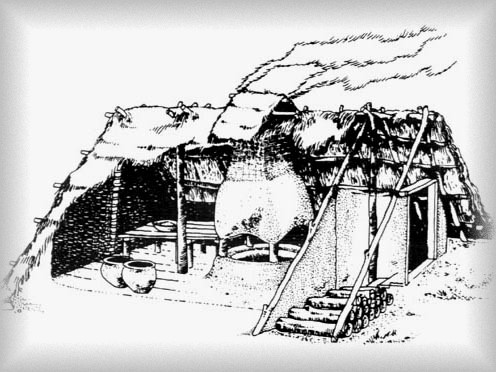 oppidum Stradonice nad údolím Berounky
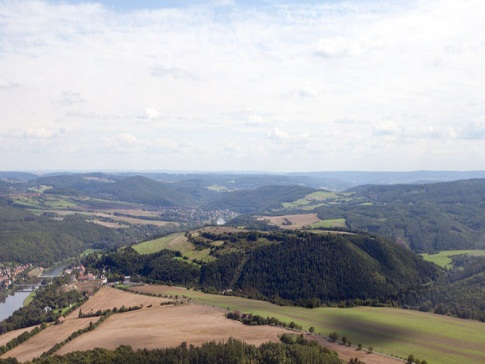 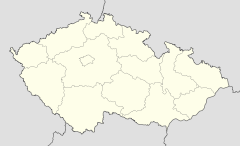 Stradonice
Elektronická  učebnice - I. stupeň                      Základní škola Děčín VI, Na Stráni 879/2  – příspěvková organizace                                    Svět kolem nás
70.7 CLIL
The BOII and CELTIC CULTURE
The CELTS
came to the Czech area around 400 BC
they produced iron and bronze tools and weapons
they coined own golden coins
they used Celtic languages
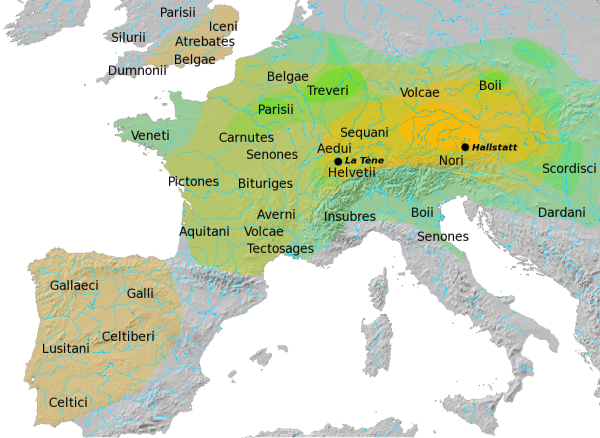 MAP 
The map shows the approximate location of the Boii in Bohemia. 
The contemporary La Tène Culture is indicated in green tones. 
The preceding Hallstatt Culture in yellow.
Elektronická  učebnice - I. stupeň                      Základní škola Děčín VI, Na Stráni 879/2  – příspěvková organizace                       	          Svět kolem nás
70.8 Test znalostí
Správné odpovědi:
d
a
c
d
Test  na známku
Elektronická  učebnice - I. stupeň                      Základní škola Děčín VI, Na Stráni 879/2  – příspěvková organizace                       	         Svět kolem nás
70.9 Použité zdroje, citace
http://www.lovecpokladu.cz/img/2008/viky/viky20080202valecnik1_b.jpg  (slide 1)
http://www.pohanstvi.net/kelti/opidum.jpg  (slide 4)
http://web.quick.cz/remsikj/Stradonice-oppidum-m.jpg  (slide 5)
http://nd04.jxs.cz/083/824/ad6d1855df_70927544_o2.jpg  (slide 5)
http://pohanstvi.net/kovarna/ozdoby.jpg  (slide 5)
http://mojebrno.wz.cz/inka--morava-keltove-konvice-malomerice-c.jpg  (slide 5)
http://mojebrno.wz.cz/inka--morava-keltove-obydli.jpg  (slide 6)
http://cs.wikipedia.org/wiki/Soubor:IMG_0101_Stradonice1am.jpg  (slide 6)
http://cs.wikipedia.org/wiki/Stradonice_(okres_Kladno)  (slide 6)
http://img9.ct24.cz/cache/616x347/article/38/3775/377486.jpg?1342636492  (slide 1)
http://en.wikipedia.org/wiki/File:Hallstatt_LaTene.png (slide 7)
Elektronická  učebnice - I. stupeň                      Základní škola Děčín VI, Na Stráni 879/2  – příspěvková organizace                       	          Svět kolem nás
70.10 Anotace